Maths
In Year 5 this term we will continue to  consolidate our previous maths learning every day using our Do Now Activities and rapid recall tests. New learning will consist of |Decimals and Percentages and then we move onto Area and Perimeter. We will do daily times tables practise using TTRS. Please continue to support your child to practise their recall of all times tables up to 12 x 12. Your child will be working through a personal plan of times tables which they need to learn. The ability to recall these facts more confidently would be hugely beneficial.
Curriculum – Art
How do artists use perspective?
This term, our curriculum focus is Art.
We will be studying various artists such as; Van Gogh, LS Lowry and local artists to build our understanding of realism and impressionism. We will be learning and practicing drawing and shading skills daily, which will allow us to create a final piece of learning.
English
In English our focus will be non fiction. We will be focusing on the book called Shackleton’s Journey by William Grill.. From the study of this book, we will be writing a biography and a narrative
We will develop our skills of using description and a range of sentence structures, as well as including our knowledge of Year 5 spelling, punctuation and grammar. 
We will continue to practise the Year 5/6 words.  During all lessons, we will continue to focus on a high standard of presentation, including joined handwriting.
Year 5 Newsletter 
Spring Term 2025
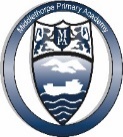 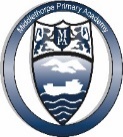 Science
This half term Year 5 will be learning about Earth and Space. We will be looking at the solar system as well as why we have night and day.. As part of this work we will be visiting the Space Centre in Leicester.
Our PE Days
Our PE morning is every Thursday. Please ensure that children have correct full outdoor and indoor PE kit in school Long hair should be tied back and earrings removed as outlined in the school’s uniform policy on our website. We would prefer them not to use plasters over earrings for health and safety reasons.
Learning Outcome
After this unit of Art learning, children will have an understanding of why artists use perspective. Through investigation and actual study of this the children can then draw their own picture using perspective.
Reading
Please continue to share the love of books with your child. Encourage them to read/share books at least 5 times per week. This should be recorded on one page per week of the Reading Record with a comment and appropriate details.  Reads will be counted every Monday.
Reading should be a delightful experience and we encourage you to revisit and re-read favourite books and stories. 
Happy readers become confident readers.
Wider Curriculum

Computing – Computer Science – Computer Networks
PSHE – Healthy Me
Music – Singing with Mrs Gooch
PE –Hockey and Gymnastics (Flight)
Spanish – Weather
DT – Making a phone case
Homework

Each half term the children will be set homework. This will be in the form of a homework menu. The children should choose 5 pieces to complete over the term. The children may also be set some extra Maths / English work if needed.. Please continue to learn your times tables